Actividades que pueden ser evaluativas en MOODLE
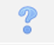 Consulta
Es una encuesta simple. Presenta una única pregunta u una serie de posibles opciones de respuesta. Tan sólo tiene que escoger una y presionar el botón.
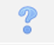 Una Consulta puede utilizarse para:
Realizar una encuesta rápida que estimule a los alumnos a reflexionar sobre un tema.
  Para comprobar rápidamente que los estudiantes han entendido algo concreto.
 Para facilitar la toma de decisiones sobre algún aspecto relacionado con temas del curso.
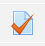 Cuestionario
Son colecciones de preguntas, como un examen. 
Se responde a cada pregunta y al final se obtiene una calificación.
La calificación es automática.
Se presenta tan pronto como termina de rellenar el cuestionario y presiona el botón de "Guardar respuestas" que se encuentra al final.
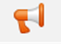 Encuesta
Permite realizar auténticas encuestas de múltiples preguntas, no sólo responder a una única cuestión simple como en las Consultas. 
Esta actividad puede ser evaluable. 
Puede recabar la opinión de los participantes en el curso sobre diversas cuestiones
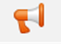 Encuesta
•  Proporciona un conjunto de instrumentos verificables que son útiles para evaluar y estimular el aprendizaje en contextos de aprendizaje en línea.
•  Son encuestas formalizadas y estándar, con preguntas cerradas y semicerradas.
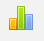 Encuestas predefinidas
Proporciona instrumentos útiles para evaluar y estimular el aprendizaje.
 Tienen las preguntas previamente predefinidas. 
Para encuestas personalizadas, debe seleccionar el módulo Encuestas.
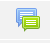 Foros
Aunque los foros son un medio para publicar pequeños mensajes y mantener discusiones públicas sobre la información u opiniones allí vertidas, también pueden ser utilizados para evaluar.
Ud. puede abrir la discusión de un tema del curso y determinar que la participación va a ser evaluada.
El foro puede ser sincrónico o asincrónico, según  se determine.
Glosario
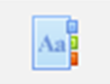 Es una estructura de texto donde se coloca la definición del término usado en la entrada.
Las entradas pueden proporcionarlas los estudiantes y así determinar que su participación será evaluada.
Se sugiere que se exija al estudiante colocar la fuente de donde extrae la definición del término.
Puede admitirse que ofrezcan una ampliación del término en un articulo, una pagina o un video, entre otros recursos, que serán enlazados convenientemente.
Lección
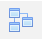 Aunque la lección permite la presentación de  un contenido textual de forma estructurada, también incluye páginas de preguntas que pueden ser utilizadas como evaluación.
 De esta manera se estructura en árbol para seguir interactivamente. 
Cada página presentará un texto para estudiar. Al final se presenta una pregunta. 
Según la respuesta que escojas, avanzarás a nuevas páginas. 
La navegación depende de las respuestas que se ofrezcan.
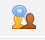 Tarea
Es cualquier tipo de actividad evaluable que asigna el profesor como forma de aprendizaje y que no está contemplada en otros módulos. 
Se tiene que establecer un objetivo para que los estudiantes los cumplan. 
Por ejemplo, una lectura o una investigación y luego enviar un trabajo que respalde dicha actividad.
La página le indicará, cuan larga debe ser y qué formatos de archivos se esperan recibir.
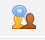 Taller
Representa un trabajo que hay que realizar y entregar al profesor. 
Para ello presenta un interfaz muy similar al de las Tareas, con: 
la fecha límite de entrega. 
la calificación máxima asignada a la tarea. 
las instrucciones para su realización. 
un formulario para la subida del archivo entregado al servidor. 
Se caracteriza por la posibilidad de que los estudiantes se evalúen entre ellos por lo cual obtendrán dos calificaciones: la suya propia y la de la evaluación a otros.
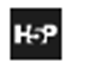 Contenido interactivo
La actividad H5P permite crear contenido interactivo como videos interactivos, conjuntos de preguntas, preguntas de arrastrar y soltar, preguntas de opción múltiple, presentaciones y mucho más. 
Permite importar y exportar archivos H5P para la reutilización efectiva y el intercambio de contenido. 
Las interacciones del estudiante  y los puntajes se rastrean utilizando xAPi y están disponibles a través del Moodle Gradebook.
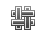 Wiki
La actividad wiki permite a los participantes ser colaborativos, elaborar tareas en grupo, intercambiar para ofrecer un resultado, por lo que puede ser evaluada . 
Ofrece la posibilidad de interacción entre.
Se conserva una huella de las versiones de cada página del wiki, lo que permite consultar los cambios hechos por cada estudiante.
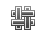 Wiki
Los wikis pueden utilizarse como evaluación para:
• Elaborar definiciones de forma  colaborativa en equipos organizados a tal efecto.
 •  Para caracterizar procesos o fenómenos.
 Para realizar el análisis de obras literarias en que se estructuran las partes del análisis y luego se integran.